Good Morning Golden Panthers!!

Please visit your locker and eat a good breakfast!!
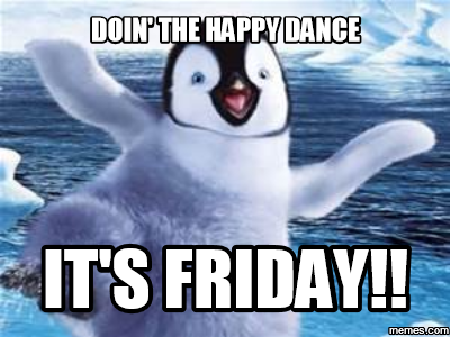 Welcome Golden Panthers!

Its  Bill Nye Friday!
Bill!  Bill!  Bill!  Bill!
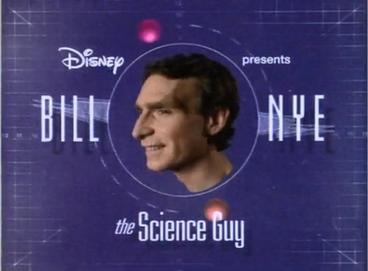 The Golden Panther Pledge
 
We will be honorable to our fellow students and teachers.  We will obey the rules with dignity and pride.  We will be a true Golden Panther by not betraying each other.
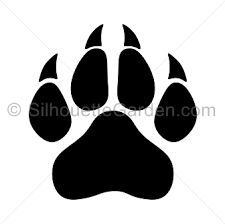 Welcome ELA!!

Please take a seat and get started on today’s warmup:

What are the important things to do when speaking in front of an audience?  What is the most important thing to do when you are part of an audience?
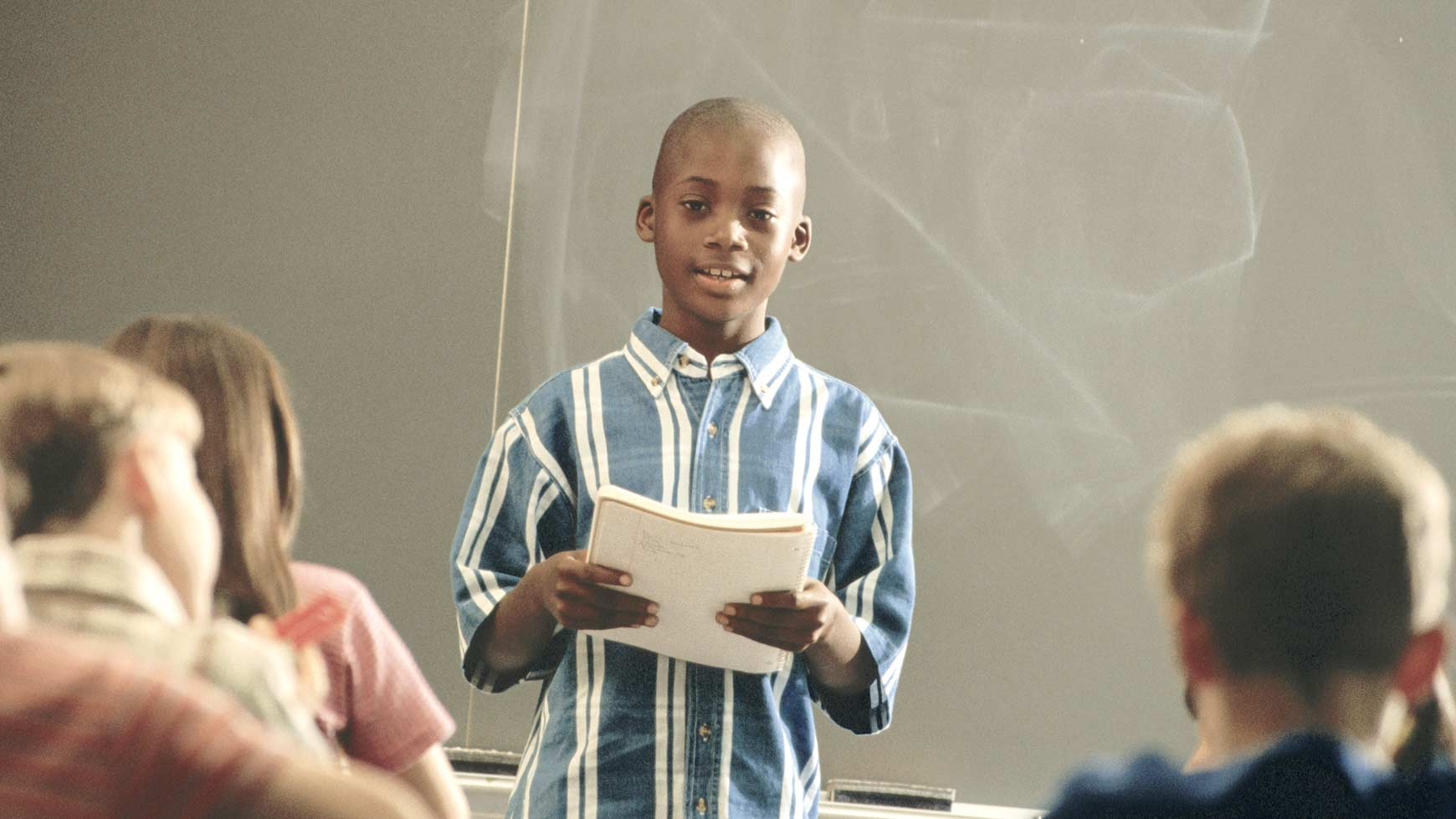 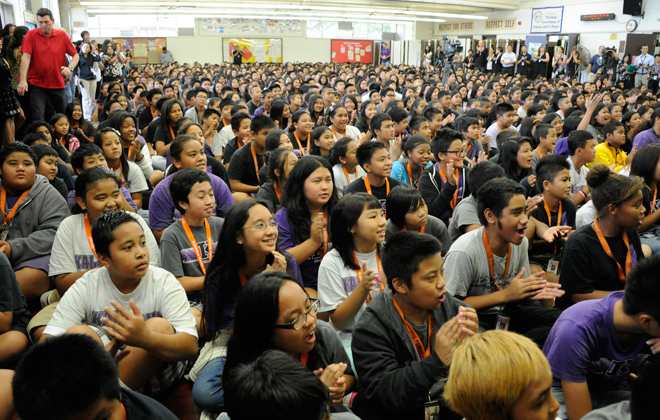 Three grades into Synergy this weekend:

Partner quiz on analogies

Poetry Book check (collecting today!)

Speaking and listening grade for today’s poetry share